COVID 19: Addressing Public Health Issues and Flattening the Curve – Zimbabwe’s Experience
Presentation by Dr Godfrey Sikipa
September 12, 2020
PRESENTATION OUTLINE
Current COVID situation and trends in Zimbabwe
Measures taken by the Country to “flatten” the curve
Challenges
Thoughts on some key issues
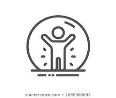 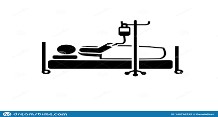 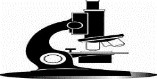 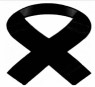 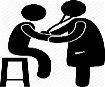 Measures taken by the Government to “flatten” the curve (1)
A Public health and infrastructure plan was developed during the early phase of the pandemic when cases in the country were mostly imported.
Inter-ministerial meetings on COVID-19 in February and Early March 2020
Inter-Agency Coordination Committee on Health (IACCH) and Epidemic preparedness and Task Force meetings
Several national symposiums & workshops on preparedness for COVID-19
Recommendations from these meetings supported the preparation of the Zimbabwe Preparedness and Response Plan of March 2020
Measures taken by the Government to “flatten” the curve (2)
The President declared COVID-19 a National Disaster on 17 Mar 2020. Announced national lockdown to reduce movement of people.
The National Civil Protection Unit was immediately roped in
A Cabinet Inter-Ministerial Task Force headed by a Vice President was put in place
National Command Centre was established
Chief Coordinator was appointed to ensure evidence-based scientific guidance and advice
Goal and objectives of measures
Overall goal is to reduce transmission, morbidity, mortality and mitigate social and economic impact.
Objectives
Limit movement of people
Increase availability of commodities that reduce transmission (masks, hygiene, protective gear)
social distancing, 
increase knowledge about the virus, 
improve capacity to treat those need treatment.
CHALLENGES (1)
Years of economic decline have seriously impacted general infrastructure, health delivery system. 
Limiting transmission (living conditions, transportation)
Movement of people – Imperatives of informal economic sector
Hygiene – Availability of water
Challenges (2)
RSSH - Health infrastructure, medical equipment, drugs and other health commodities.
Staff salaries are grossly reduced resulting in continuous low morale of and strikes by health workers.
Capacity to testing for COVID virus is grossly inadequate and too expensive for the majority of people.
Some Thoughts on Key Issues
Call to action (political, governance and accountability, economic cooperation, infrastructure). 
Global geopolitical and economic realities
RSSH
Community/People Involvement
Industrial Capacity to Manufacture